PBC Strategic Enrollment Management Committee
August 28, 2019
Agenda
PBC requested members of the Committee
Academic Senate President
Classified Senate President
Faculty:  1 from STEM, 1 from CE, and DE Coordinator/Humanities
Students
Promise Scholars Program Coordinator
VPI
VPSS
All Instructional Deans
Dean of Counseling
Registrar
Assessment & Placement Office
Marketing & Outreach
PRIE Office
Population by gender in college service area
Source:  U.S. Census
Cañada College Enrollment Patterns
FTES and Headcount
Headcount relatively stable

FTES has been dropping 

Students taking fewer units on average
Average Units
Average units taken has declined

Canada College home campus students remain stable

Average units tell an incomplete picture
[Speaker Notes: Add Canada to units taken drop courses]
Headcount by Unit Load
16-17% across the two highest unit loads
[Speaker Notes: 24 or more 	12 to 23.5 	6.5 to 11.5 	3 to 6 	3 or fewer 
5 year diff 	-174 	-355 	-133 	-58 	191 	-529 
unit diff 	-4954.5 	-5715.5 	-1183.7 	-295.8 	535.0 	-11614.5 

16-17% loss in two highest unit loads]
One Full-time Student Equivalent
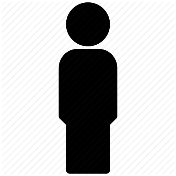 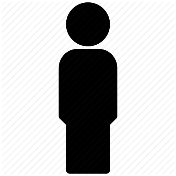 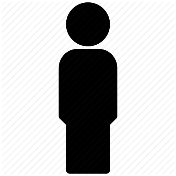 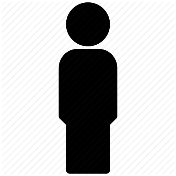 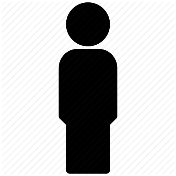 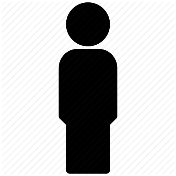 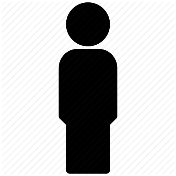 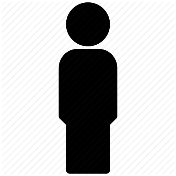 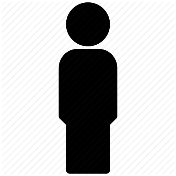 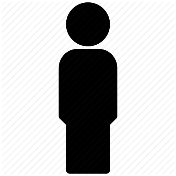 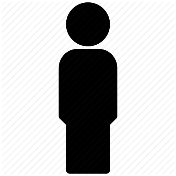 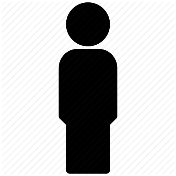 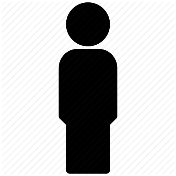 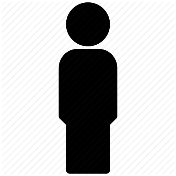 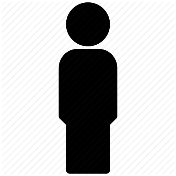 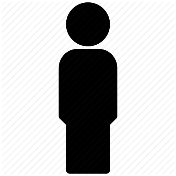 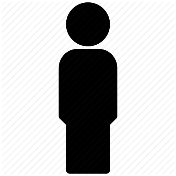 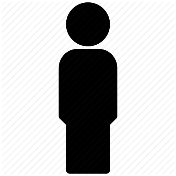 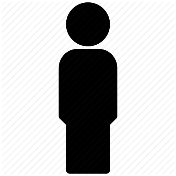 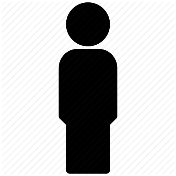 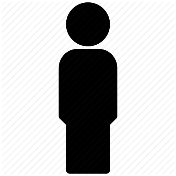 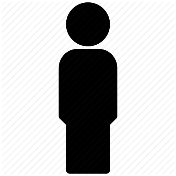 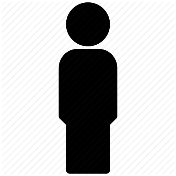 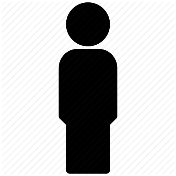 [Speaker Notes: 24 or more 	28.5 	1 
12 to 23.5 	16.1 	1.77
6.5 to 11.5 	8.9 	3.18
3 to 6 	5.1 	5.54
3 or fewer 	2.8 	10.17]
Unit Load by home campus 2018 - 2019
Most non-Canada students are enrolling in few units at Canada per year

A large proportion of Canada students are enrolling in few units at Canada per year
[Speaker Notes: Non-Canada %<12 = 89.8 %
%<12 = 66.1 %

District wide unit taking
% units taken at Canada]
Ed Goals and Modality
Sankey charts
Fall to Spring Persistence
Canada student persistence has increased slightly

Non-Canada students have decreased in their persistence
[Speaker Notes: This is in line with fewer yearly courses taken]
Fall to Spring Persistence by Unit Load
[Speaker Notes: Term units now, approximated similar bands]
Headcount by year and home campus
~6% reduction in Canada proportion
[Speaker Notes: % decline]
Headcount by term and home campus
[Speaker Notes: Pull term level details
Trend for non-Canada]
Single Course Students
[Speaker Notes: One course in an academic year]
Single Course Students
~43% of annual headcount
~16% of annual units taken

~50% Canada home campus

Modality Sankey
Single course success by modality
[Speaker Notes: Clustered column chart]
Top 20 single course enrollment by home campus
[Speaker Notes: Split into two slides
Look into total earned units
- Are these students whwo have a lot of units already?]
Top 20 single course enrollment by home campus
[Speaker Notes: Split into two slides
Look into total earned units
- Are these students whwo have a lot of units already?]
Top 20 single course enrollments by modality
Top 20 course Canada students take at Skyline/CSM
Further Inquiry
Districtwide unit load/proportion of units taken at Canada

Disaggregation of equity variables

Other ideas?